Муниципальное дошкольное образовательное учреждение«Детский сад №78 комбинированного вида»
«Славься, славься, край Мордовский»
развлечение в рамках педагогического проекта  
в старшей группе №11 компенсирующей направленности

                                                                                                                                                          
                                                              
                                                                   Подготовили: воспитатель              
                                                                                           Игонина Т.А.
                                                                                      учитель-логопед  
                                                                                          Архипова Т.А.
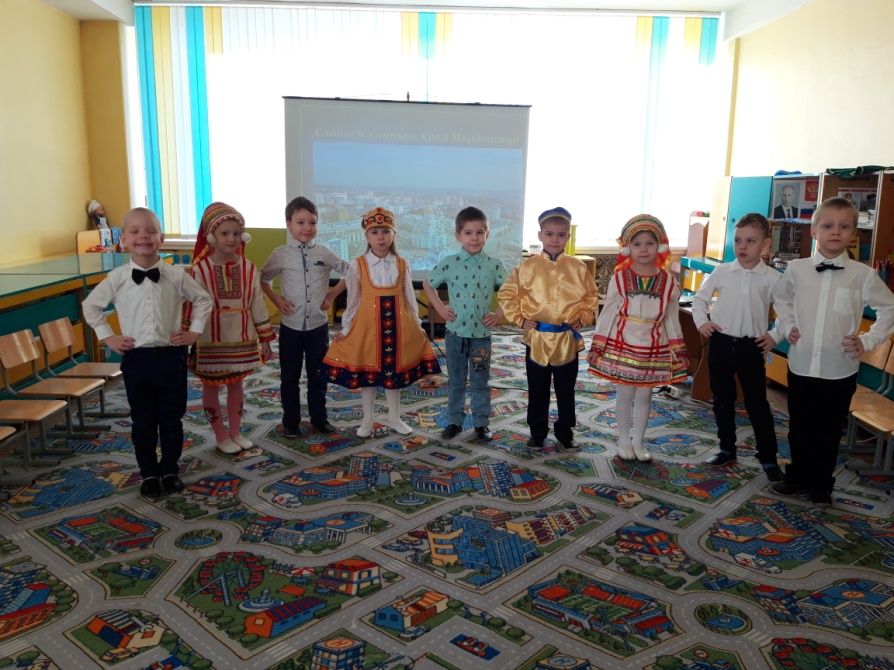 Цель: приобщение детей к историческим и духовным ценностям родного края.
Задачи:
Формирование у детей гражданственности, чувства любви  и гордости к малой Родине;
Формирование художественно-речевых навыков, пополнение словаря, обогащение кругозора детей;
Закрепление и расширение знаний детей об истории родного края, о народах и их культуре, проживающих в Мордовии;
Развитие художественного вкуса, творческого потенциала каждого ребёнка;
Развитие любознательности, самостоятельности, умение работать в коллективе;
Воспитание патриотических, нравственно-духовных чувств, связывающих разные поколения;
Воспитание этических норм поведения и самодисциплины.
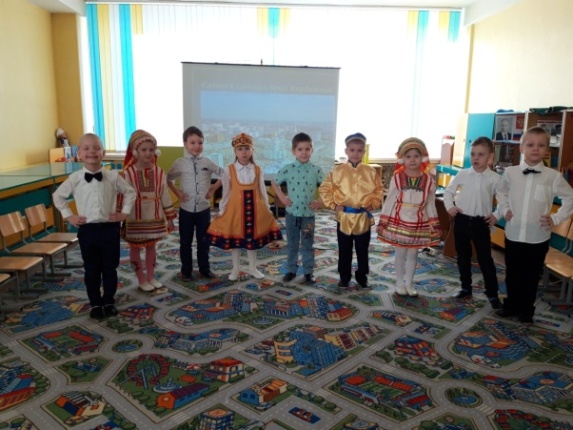 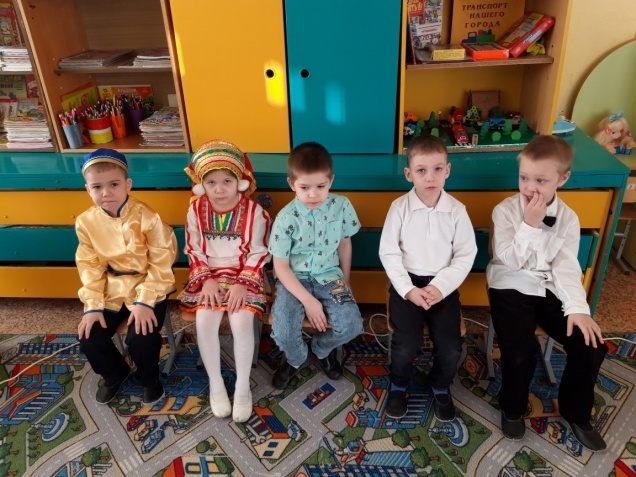 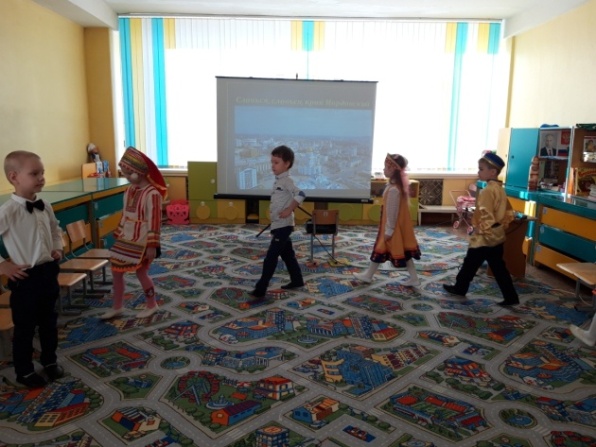 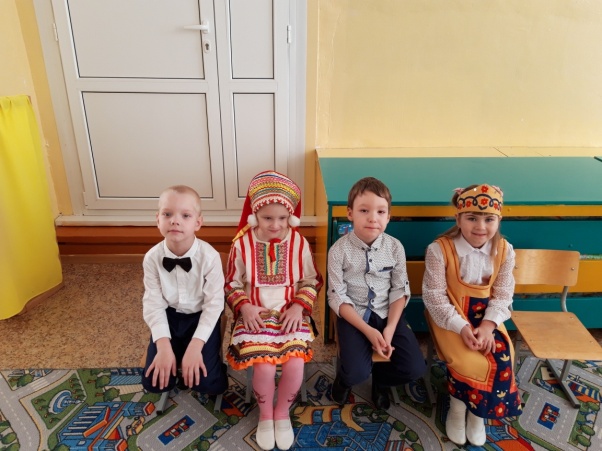 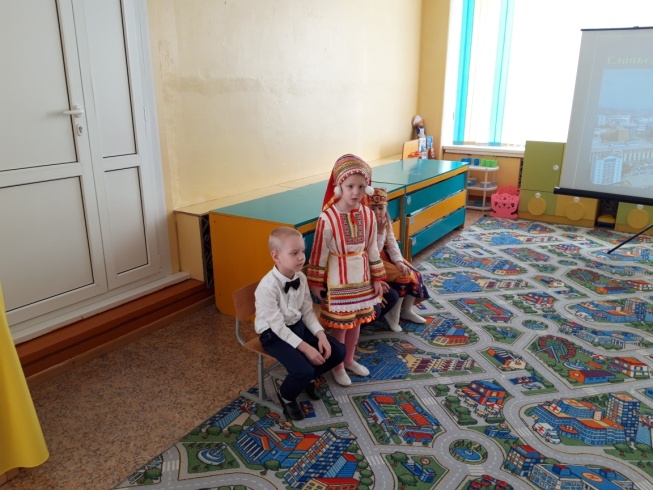 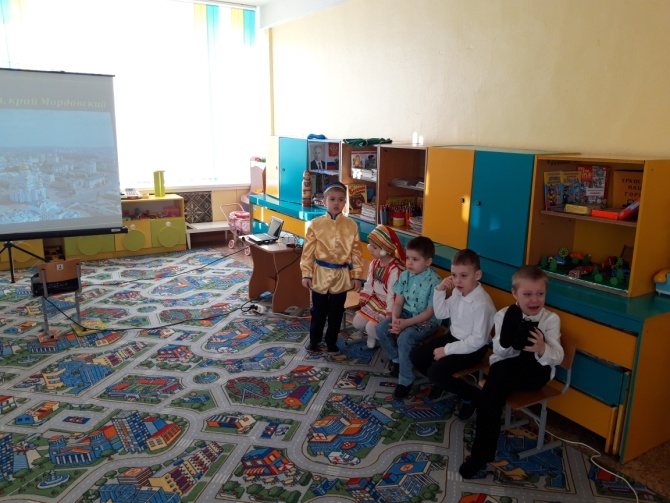 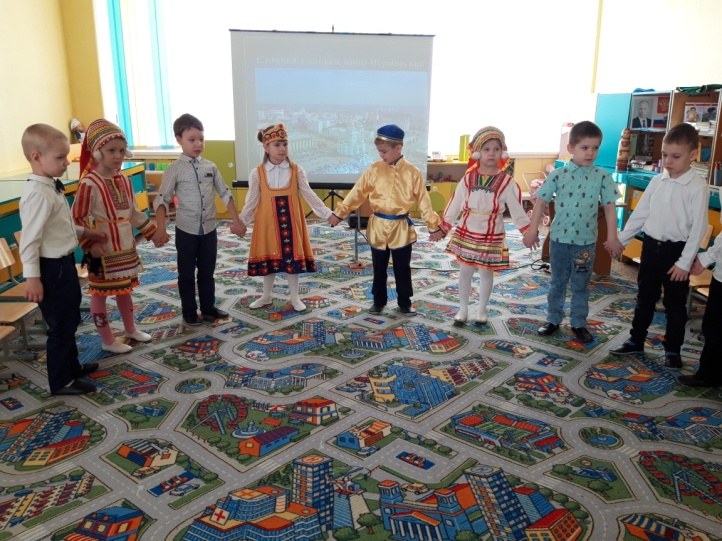 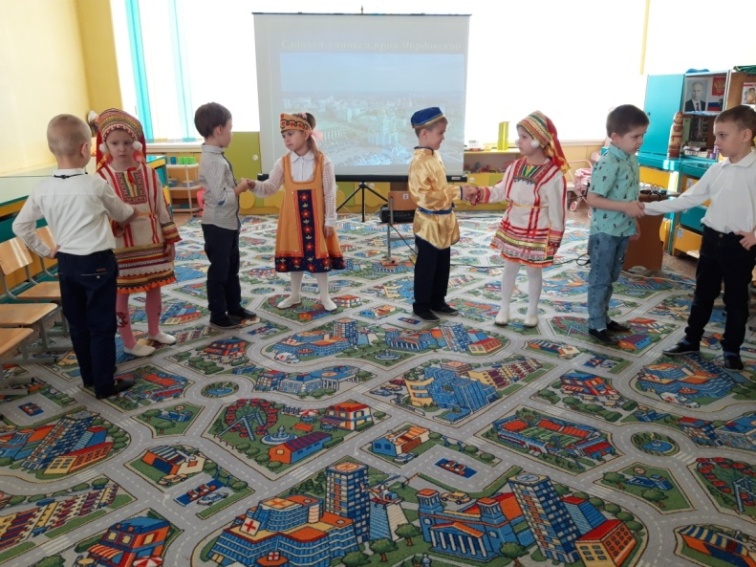 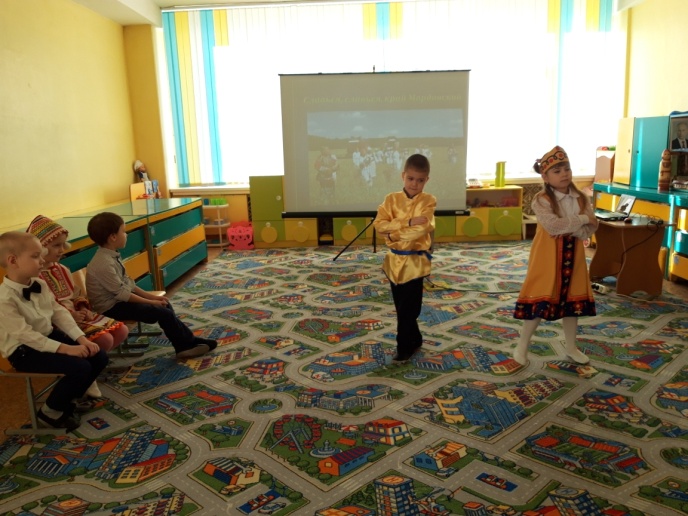 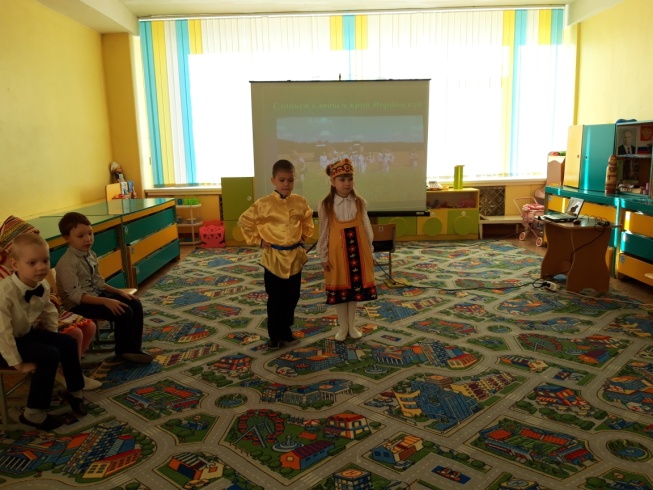 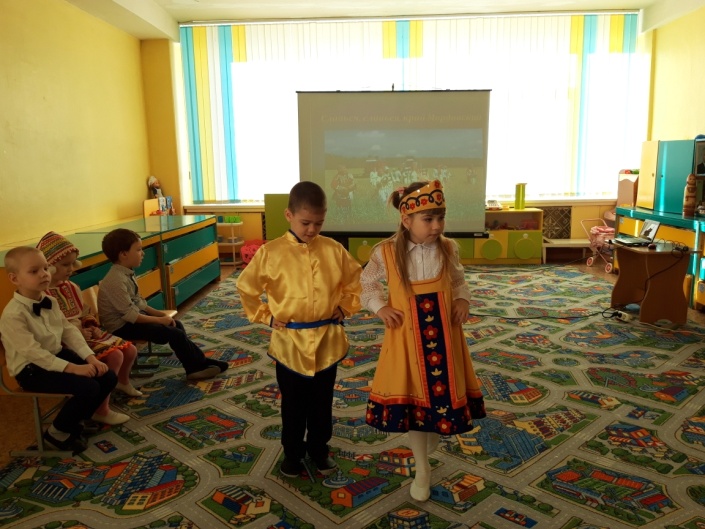 «Кадриль»
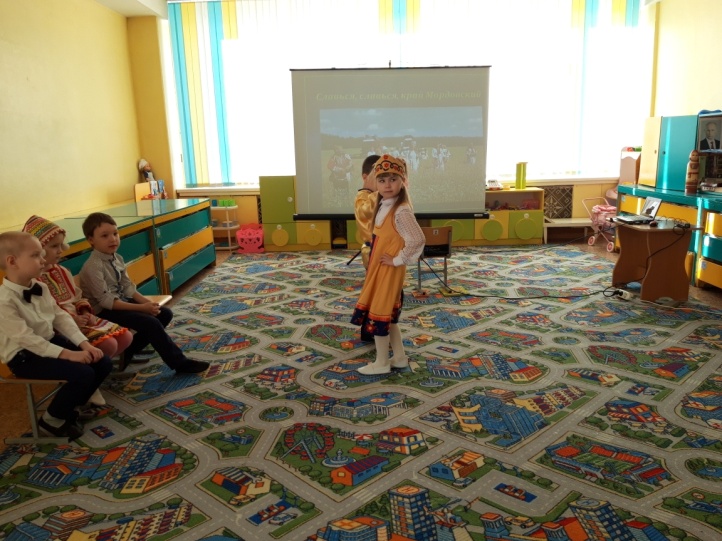 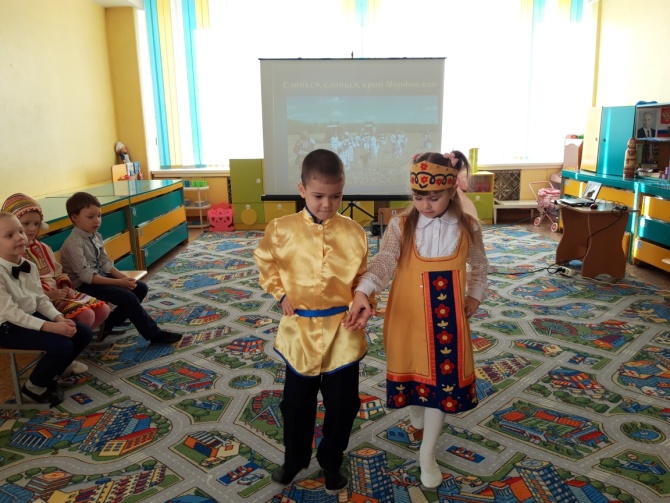 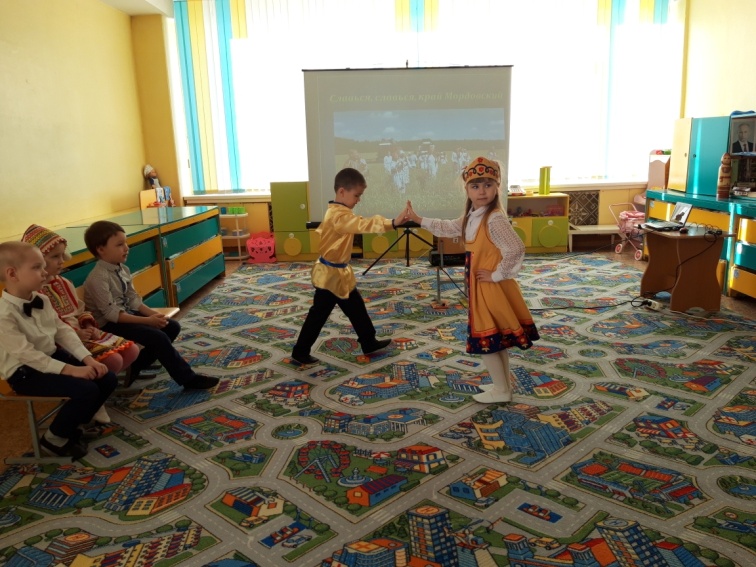 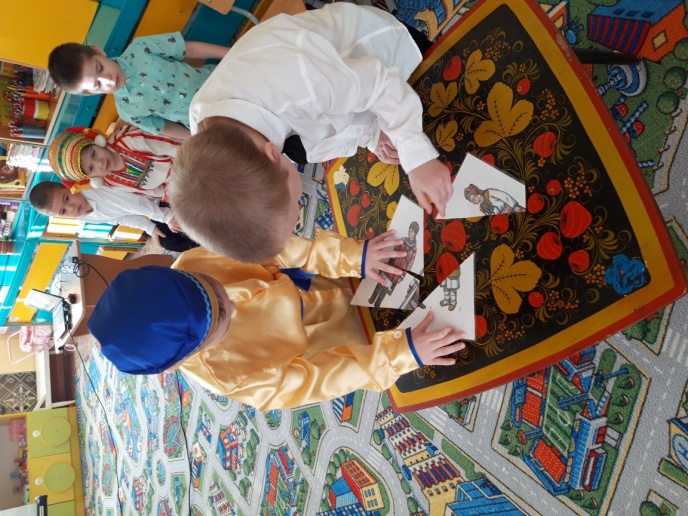 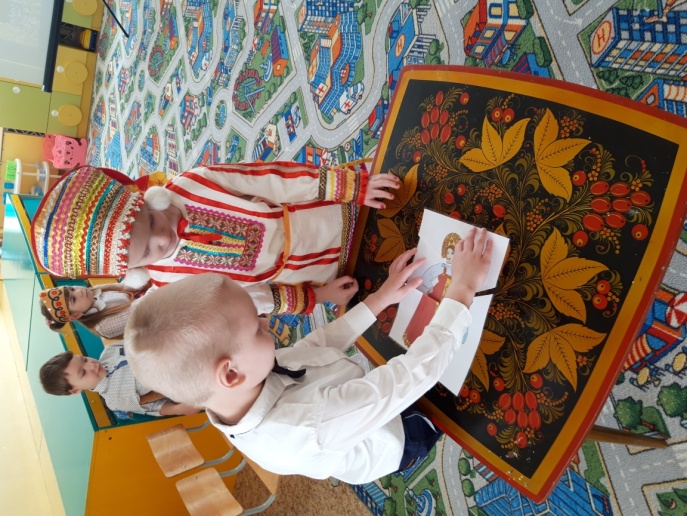 д/и «Собери картинку»
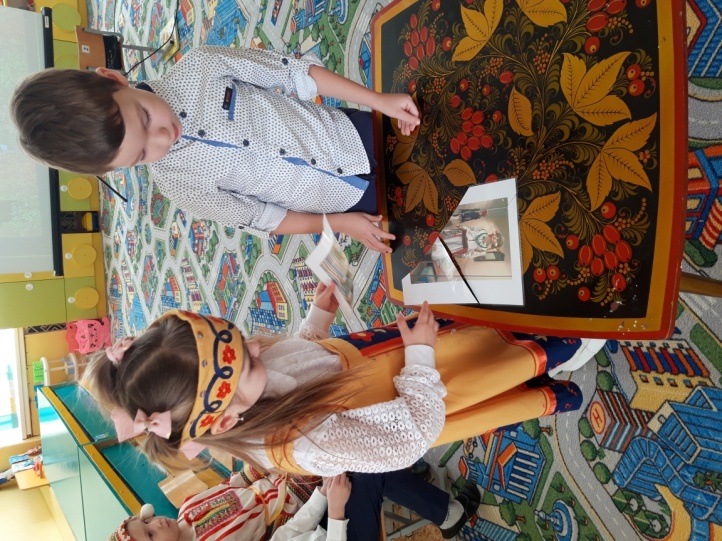 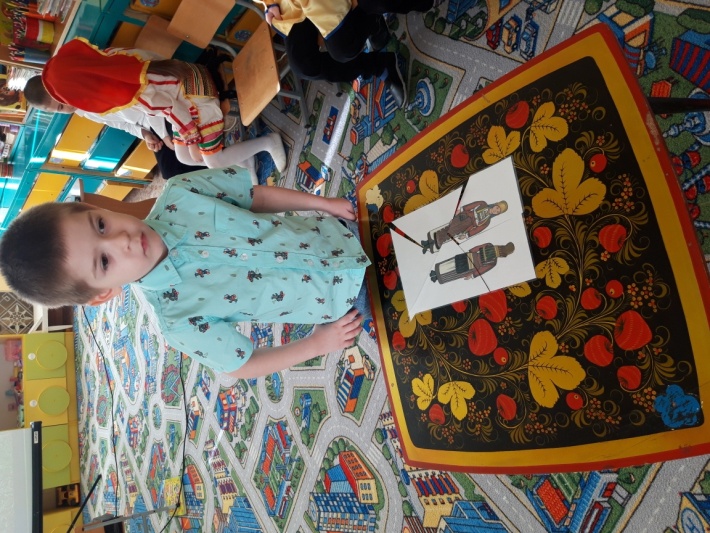 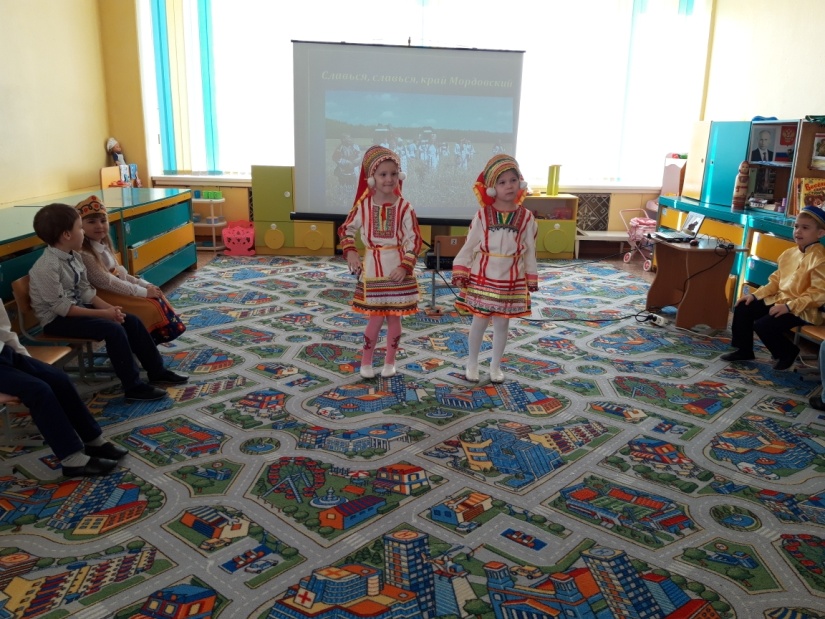 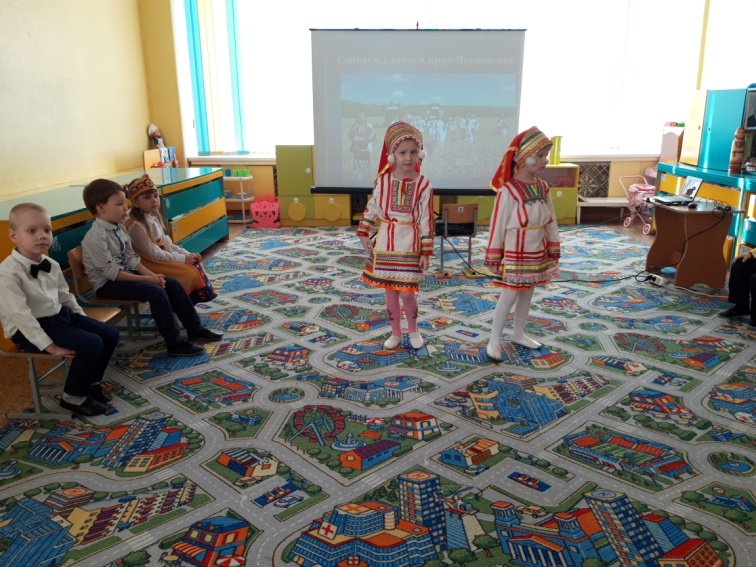 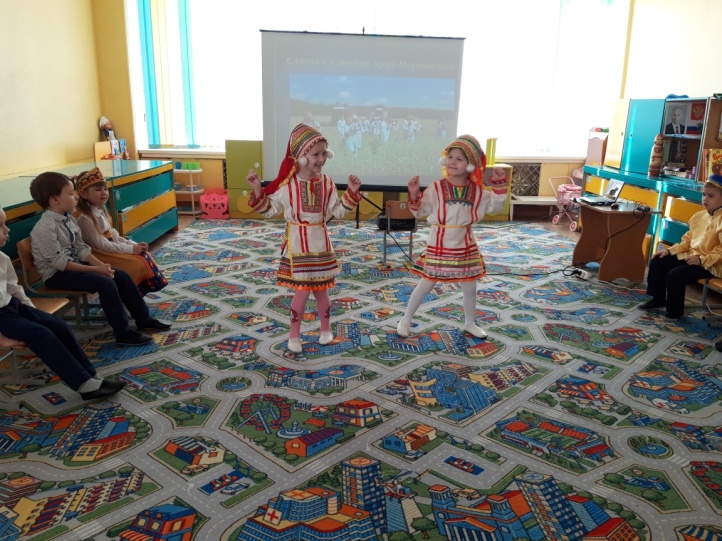 Мордовский танец
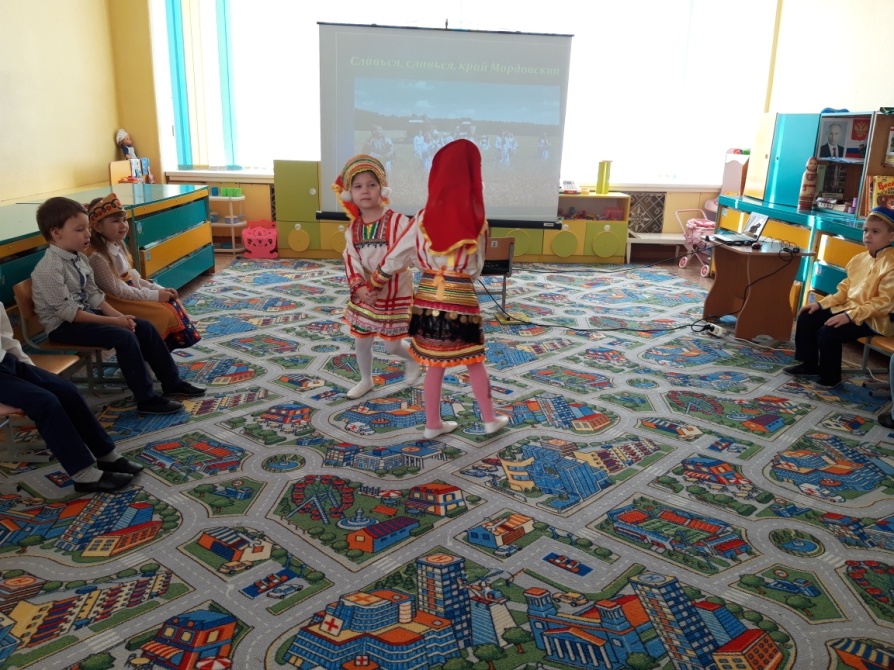 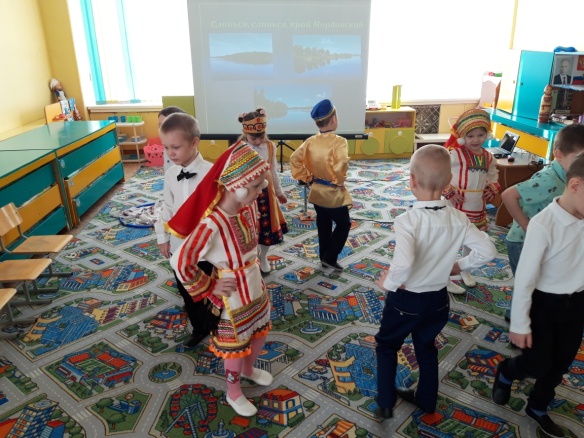 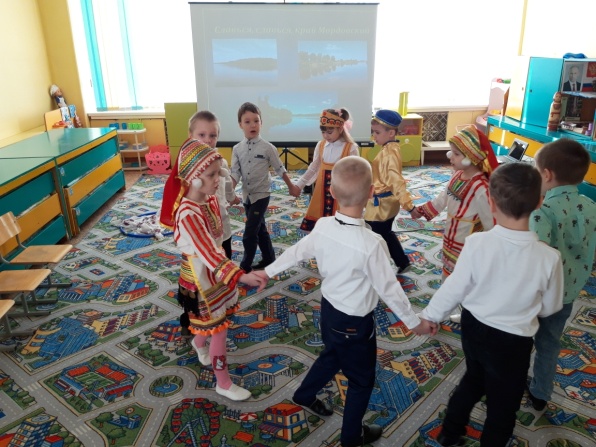 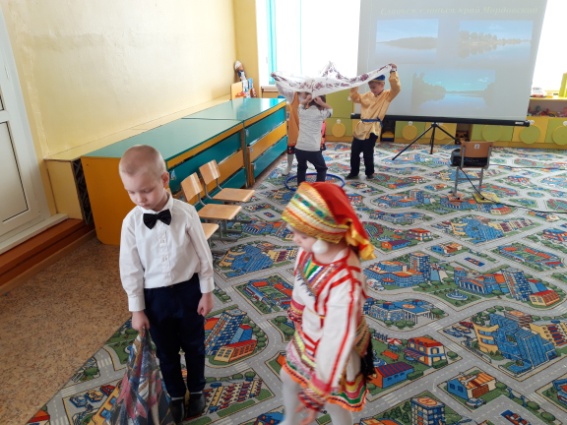 Татарская игра «Юрта»
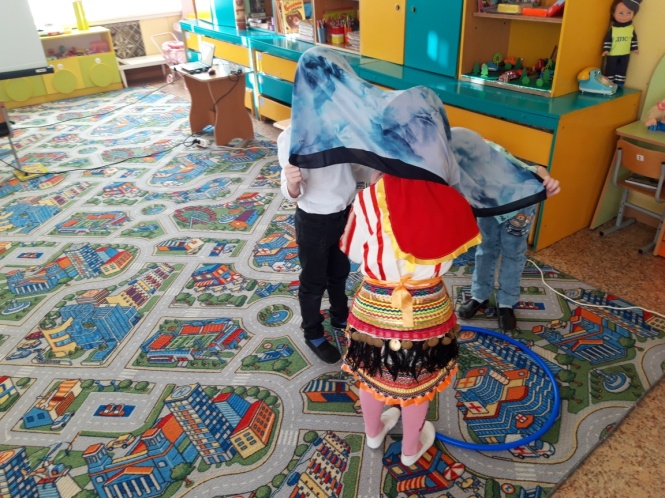 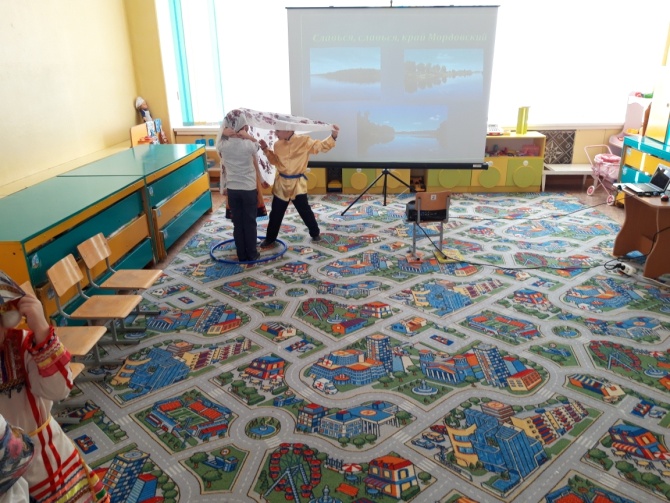 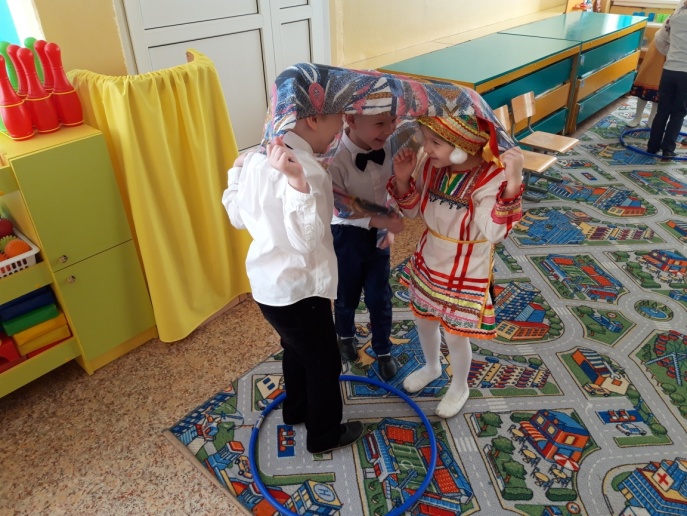 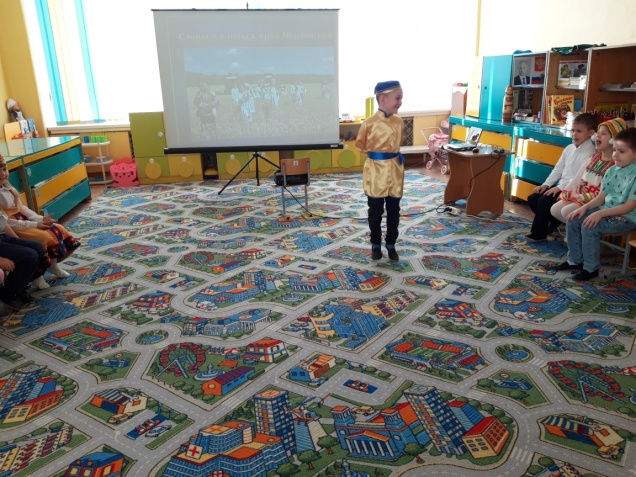 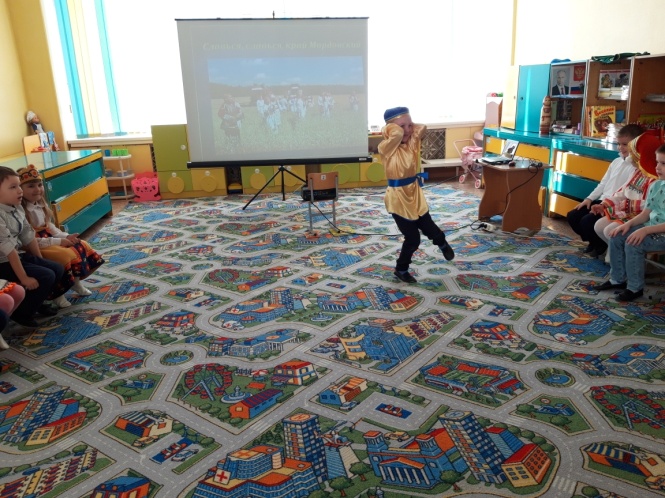 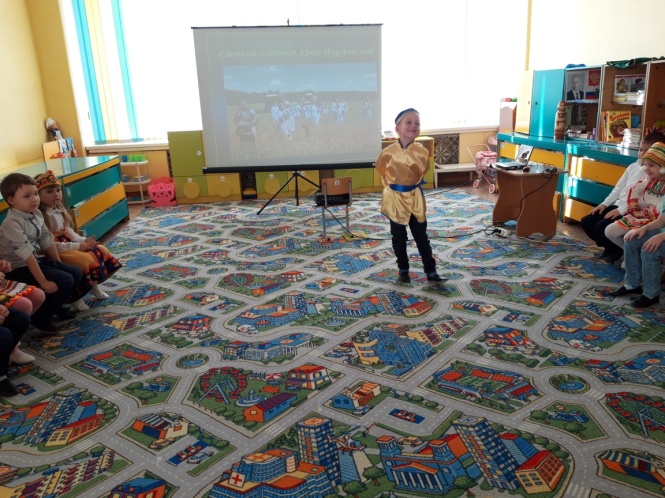 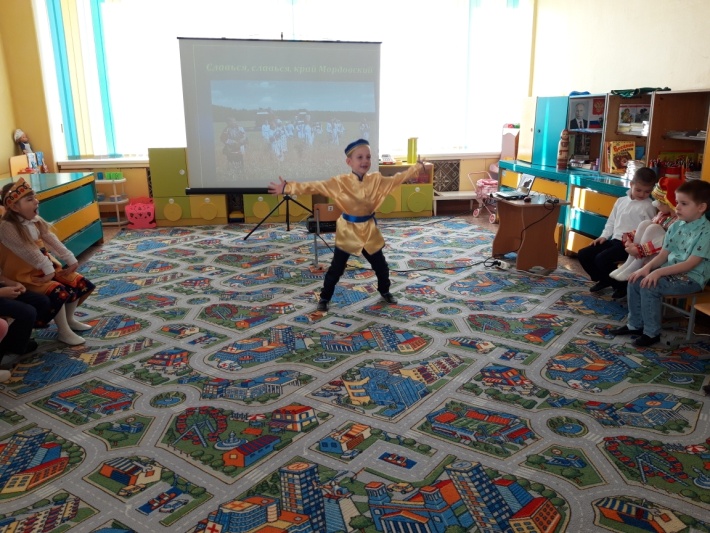 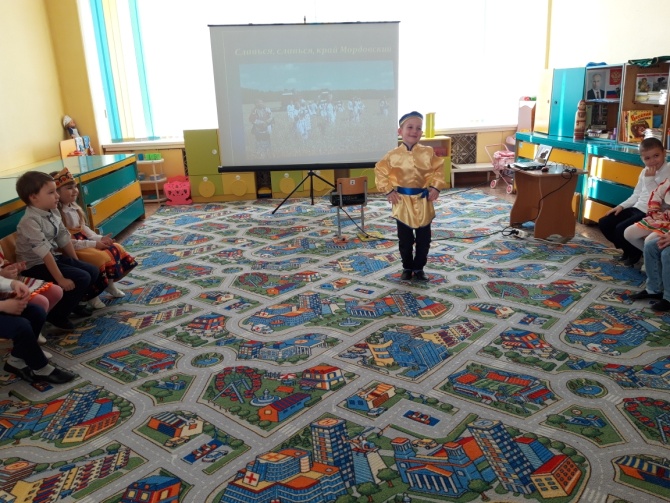 Татарский танец
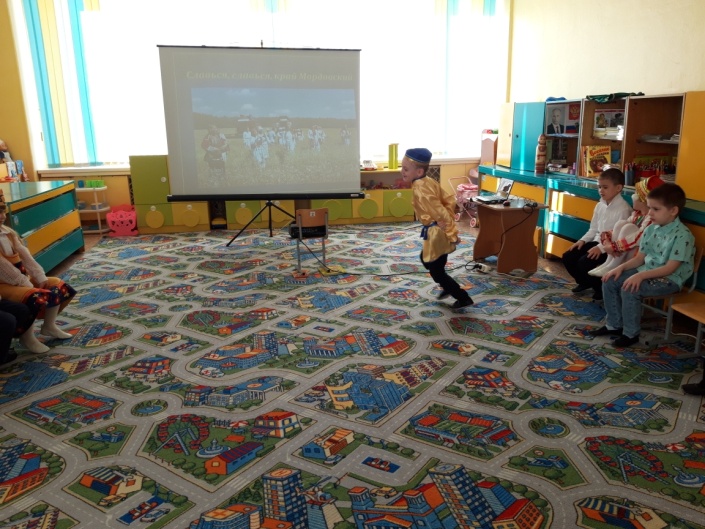 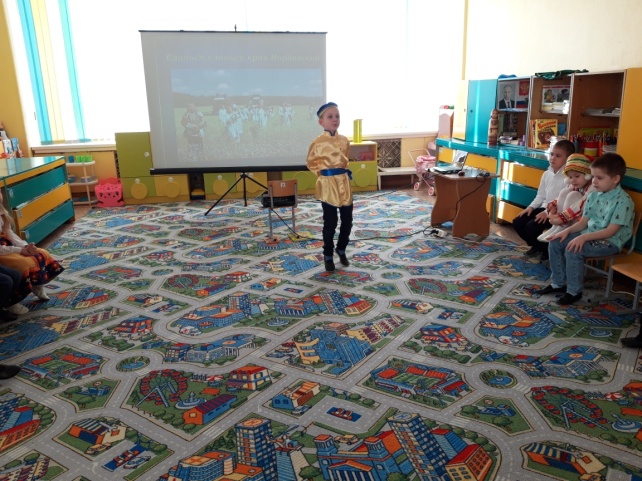 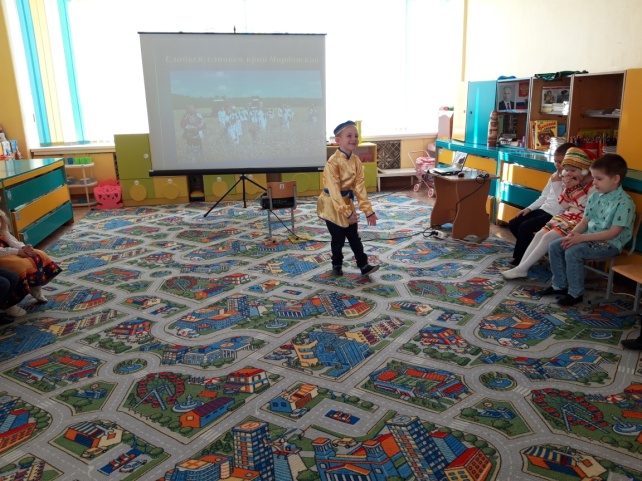 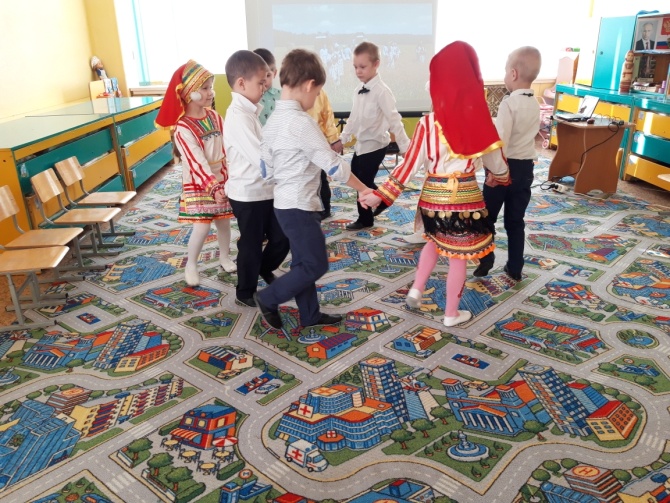 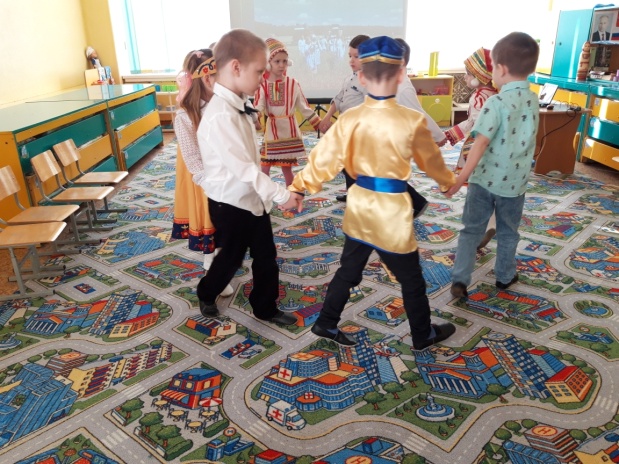 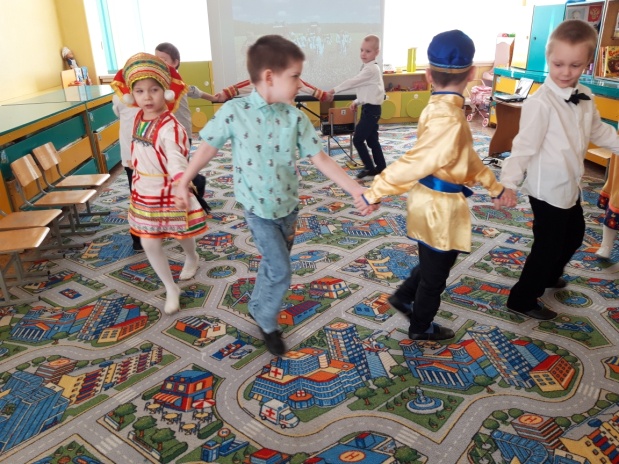 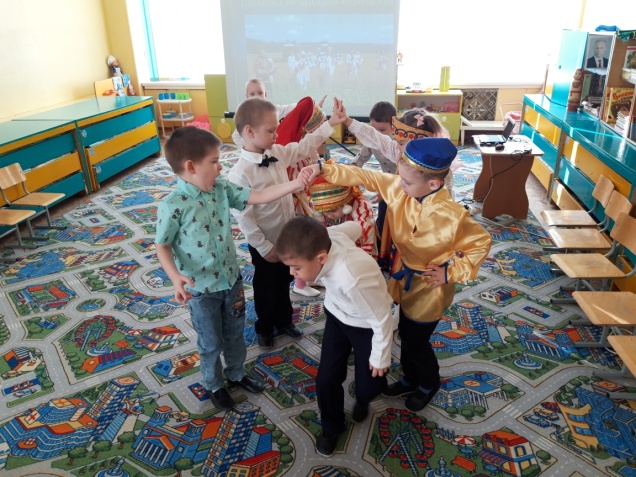 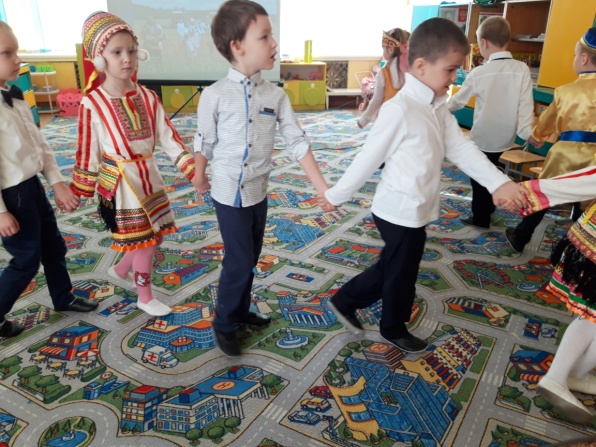 Русская народная игра
«Ручеёк»
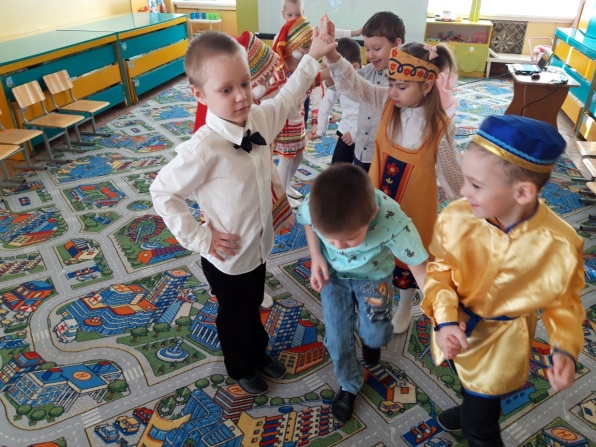 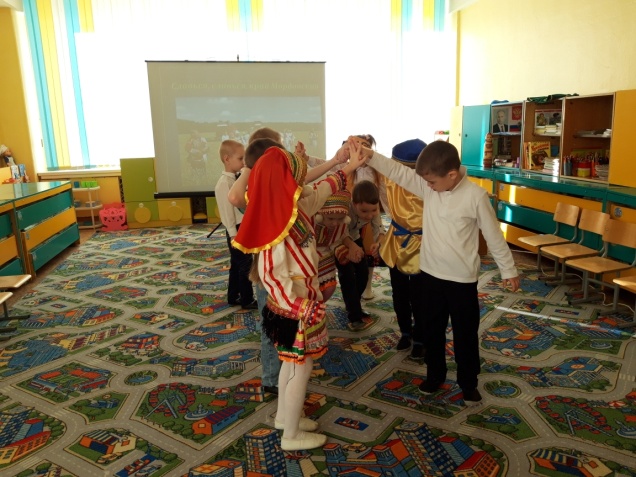 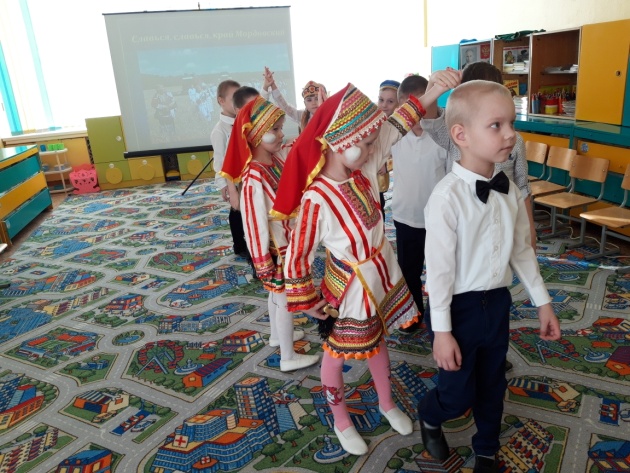 ВСЁ !
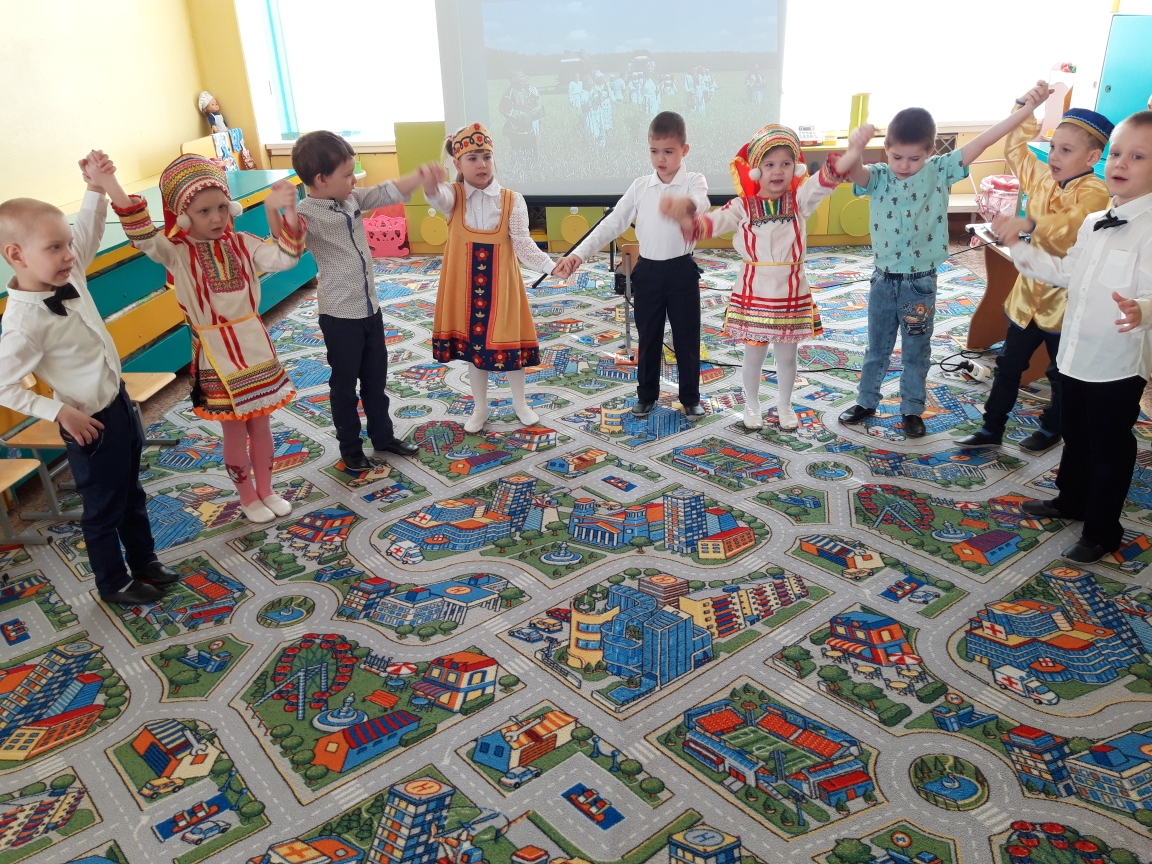